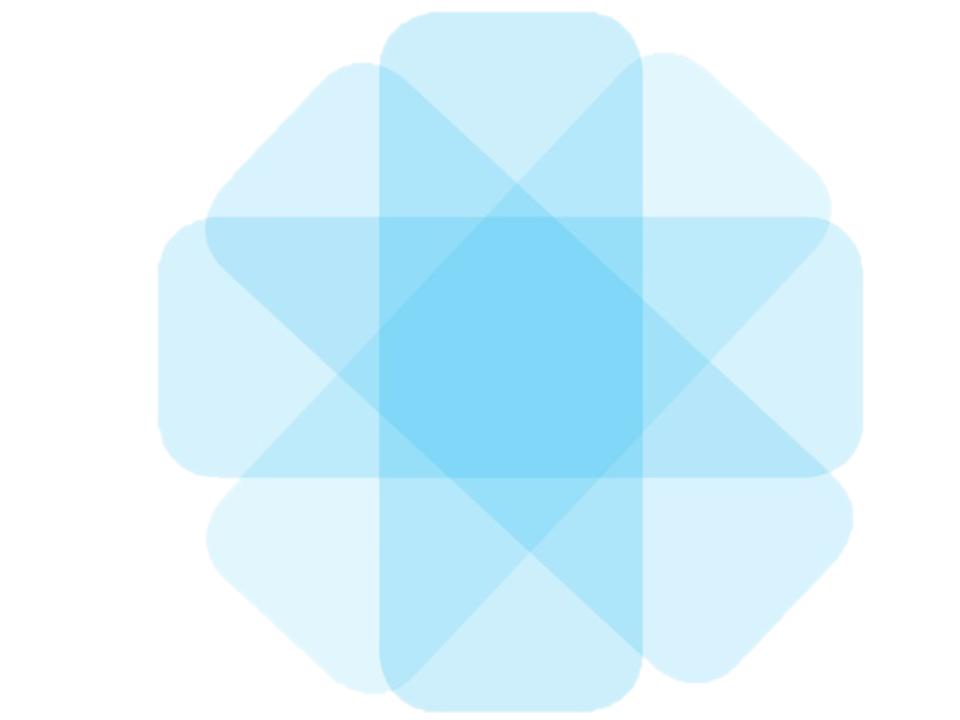 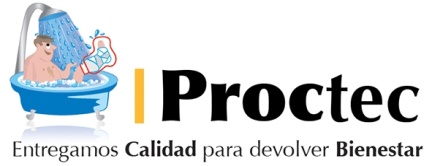 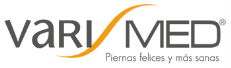 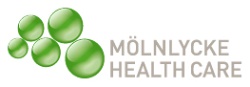 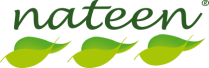 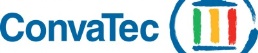 FICHA TÉCNICA: TOBILLERA SIMPLE
FABRICANTE
Protecciones Tecnológicas / PROCTEC  

ORIGEN
Chile

DESCRIPCIÓN
Confeccionada en elástico color blanco y ajuste de velcro. 

BLANCA                                                NEGRA
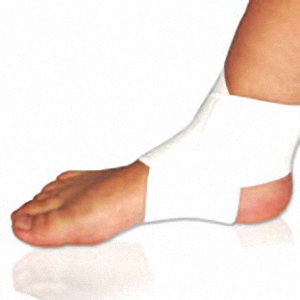 Protecciones Tecnológicas Ltda. / Alcalde Eduardo Castillo Velasco #5458. Ñuñoa, Santiago / Fono Fax (56-2) 22777021 - 22722752
Rut: 79.647.210-3 / Giro: Venta de artículos médicos